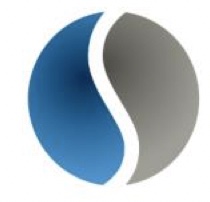 COMO CREAR UNA EMPRESA
SECOT VALENCIA
¿COMO GENERAR AUTOEMPLEO?
J. Francisco Velasco
MAYO 2022
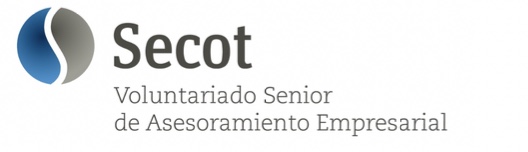 ELIGE LA FORMA JURIDICA ADECUADA¿QUIZÁ AUTONOMOS?
El autónomo/empresario individual, es una persona física, que realiza en nombre propio y por medio de una empresa, una actividad comercial, industrial o de servicios de forma profesional.

 VENTAJAS : Control total de la empresa por ser el propietario.
INCONVENIENTES : La personalidad jurídica de la empresa es la misma que la de su titular.								   		   			Su responsabilidad es ilimitada y responde con todo su patrimonio presente y futuro de las 	deudas contraídas en la actividad de la empresa. 
ES IDEAL PARA INICIAR UNA ACTIVIDAD CON UN SOLO TRABAJADOR.
2
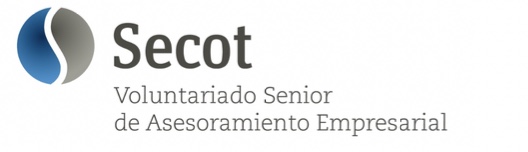 ELIGE LA FORMA JURIDICA ADECUADA¿COMUNIDAD DE BIENES?SOLO AUTONOMOS
Se requiere como mínimo dos socios, (AUTONOMOS), tampoco exige un mínimo de capital y los socios responden con todos sus bienes. Consiste en un acuerdo privado entre dos o más autónomos, y que ostentan la propiedad y titularidad de una cosa o derecho de forma proindivisa.

Requiere de un contrato entre las partes (se recomienda en escritura pública), donde se detalle la actividad del negocio, las aportaciones de cada uno, sea en dinero o bienes, el porcentaje que cada comunero tiene como participación en las pérdidas y ganancias, el sistema de administración y otros temas que sean necesarios. 

ES IDEAL PARA autónomos CON APORTACION DE BIENES
3
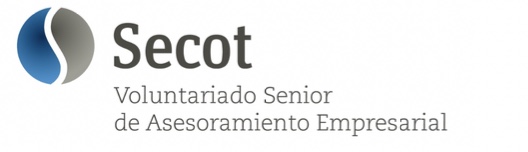 AYUDAS AL TRABAJADOR AUTONOMO
B. Tarifa PLANA Autónomo
La tarifa plana para autónomos consiste en el pago mensual de 60 euros a la Seguridad Social en lugar de los 288,99 euros que constituyen la cuota mensual mínima en 2022, en base a un salario mínimo de 965,0 €. Desde 2023 a 2025, la cuota reducida será de 80 € mensuales, con un salario mínimo de 1.000 €, en el año 2023. (real decreto 13/2022 de 26 de julio. BOE 179)
 DURANTE EL PRIMER AÑO de 2022, PAGARAS 720€., Y TE HABRAS AHORRADO 2.747,88€ EN LA S.S.
Los tipos de cotización para 2022, son los siguientes, Para las contingencias comunes 28,3%, Para las contingencias profesionales el 1,3%. Por cese de actividad 0,9%. Por formación profesional 0,1% Total 30,6%
4
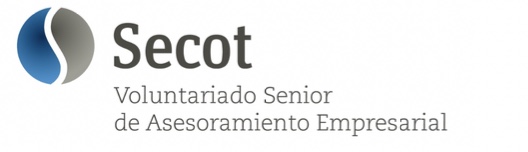 AYUDAS AL TRABAJADOR AUTONOMO
B. Tarifa Autónomo
AÑO SIGUIENTE, PRIMER SEMESTRE; 50% de reducción durante ESTE semestre, que se quedaría en 144,50 €. CADA MES, Y AHORRARAS 867€. EN LOS 6 MESES
AÑO SIGUIENTE, SEGUNDO SEMESTRE; TENDRAS UNA REDUCCIÓN DEL 30% durante ESTE semestre, SOBRE LA BASE DE COTIZACIÓN TOTAL DE 288,99€. 
SEGUNDO AÑO SIGUIENTE: hombres menores de 30 años y mujeres menores de 35, desde la fecha de alta. 30% de reducción durante los siguientes 12 meses. PRIMER SEMESTRE DEL 3º AÑO.
PUEDEN HABER ALGUNAS MEJORAS COMPLEMETARIAS QUE HAY QUE CONOCER.
5
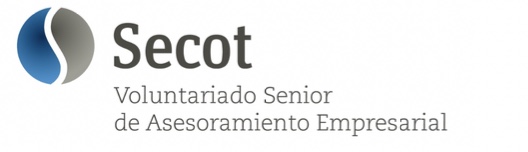 TRABAJADOR AUTONOMO DEPENDIENTE
¿que es un trabajador autónomo dependiente?

Es el trabajador autónomo que realiza su actividad económica o profesional para UN SOLO cliente o EMPRESA del que percibe al menos el 75% de sus ingresos.
No pueden ser Trabajador Autónomo dependiente, los titulares de locales o establecimientos comerciales e industrias y de oficinas y despachos abiertos al público.
6
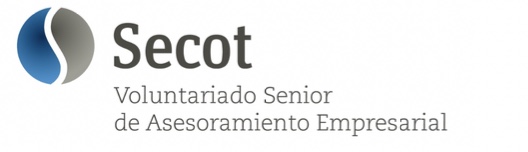 TRABAJADOR AUTONOMO DEPENDIENTE
REQUISITOS DE un trabajador autónomo dependiente PARTE 1

REQUISITOS; No tener trabajadores a su cargo Y Contar con una infraestructura productiva propia.
DERECHOS; Percibir una contraprestación económica en función de la actividad. Realizar su trabajo con autonomía PROPIA y de manera diferenciada al resto de  trabajadores, a pesar de las directrices de su cliente.
Los trabajadores Autónomo dependientes, tienen derecho a OBTENER un contrato de autónomo dependiente por escrito y a su registro.
A un descanso anual de al menos 18 días hábiles.
7
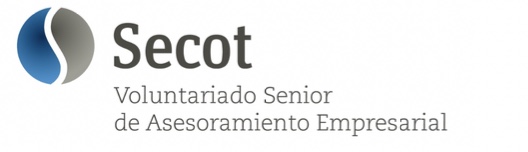 TRABAJADOR AUTONOMO DEPENDIENTE
REQUISITOS DE un trabajador autónomo dependiente PARTE 2

A indemnización por los daños producidos, si se incumple el contrato de forma injustificada. De igual forma si el autónomo desiste del trabajo sin mediar preaviso, el cliente tiene derecho a indemnización, si perturba u ocasiona un perjuicio en su actividad.
El trabajador Autónomo dependiente puede pactar con su cliente o empresa facturar mensualmente o trimestralmente.
También tiene la obligación de repercutir el I.V.A. y facturar como el resto de los autónomos.
8
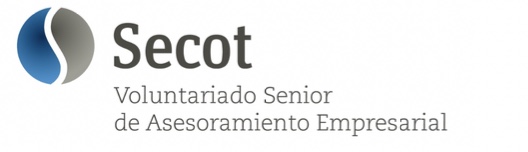 ADMINISTRACIONES PUBLICAS RELACIONADAS 
CON EL AUTONOMO
Agencia Tributaria – www.aeat.es “Agencia Estatal de Administración Tributaria” 
Tesorería General de la Seguridad Social – www.seg-social.es
Agencia Estatal de Protección de datos  - www.agpd.es
Oficina Española de Patentes y Marcas – www.oepm.es
 El certificado digital:  www.cert.fnmt.es	
Los navegadores - Internet Explorer, Chrome, Safari, etc.
9
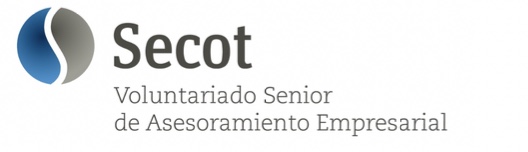 LAS RELACIONES CON LA AGENCIA TRIBUTARIA
El autónomo debe darse de alta en la Agencia Tributaria
Las comunicaciones con la AEAT se establecen rellenando unos documentos que se llaman modelos. 037, modelo 100… etc.
Cuando se informa a la AEAT de algo, cumplimentar un impuesto, un inicio de actividad relleno un modelo.
Darme de alta en Hacienda, modelo 036 o 037 (037 simplificado)
Alta en R.O.I. modelo 036 (para operar en la U.E.) “Registro de operaciones intracomunitarias.”
Es imprescindible la firma digital para acceder a AEAT, y se debe realizar con los navegadores aceptados Google Chrome, Mozilla, Safari, etc.
10
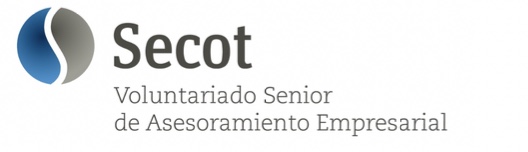 LAS RELACIONES CON LA SEGURIDAD SOCIAL
Ya te has dado de alta en la Agencia Tributaria
Ahora te has de dar de alta en el Régimen Especial de Trabajadores Autónomos “RETA” con el Modelo TA.2/S.
También es imprescindible para relacionarte con la Seguridad Social la firma digital
11
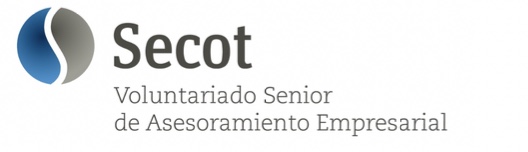 OFICINA ESPAÑOLA DE PATENTES Y MARCAS
Este trámite es voluntario si se trata de un empresario individual o autónomo, pero es obligatorio para el resto de formas jurídicas. 

Se solicita en la O.E.P.M. y su coste está entre 83 y 128 €., y tiene validez para 10 años.
12
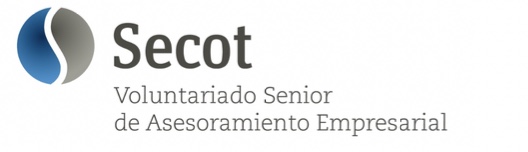 AUTONOMO

RESUMEN DE TODOS LOS DATOS ANTERIORES (1)
Seguro que estáis pensando que todo lo anterior es muy complicado para poder asimilarlo y entenderlo. Y tenéis razón, es complicado, pero también tiene fácil solución. 

Los emprendedores que inician una actividad Económica, no poseen conocimientos suficientes para realizar la creación de una empresa, salvo excepciones.
13
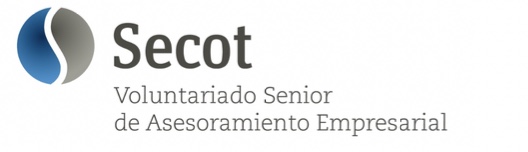 AUTONOMO

RESUMEN DE TODOS LOS DATOS ANTERIORES (2)
Pero hay un sistema muy sencillo y económico para llevarlo a cabo, sistema que utilizan la mayoría de trabajadores autónomos, y una gran mayoría de pequeñas empresas de este país, y consiste en contratar con una gestoría todas esas relaciones y creación de documentos que son necesarios para la actividad que vayáis a crear. Las gestorías conocen las leyes y sus cambios cuando se producen, ya que se las envían directamente desde las instituciones publicas, antes relacionadas.
14
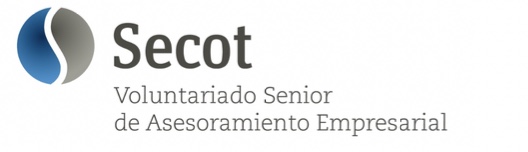 AUTONOMO
RESUMEN DE TODOS LOS DATOS ANTERIORES (3)
Las gestorías (hay en España cientos de ellas) trabajan online o en otras oficinas de proximidad (posiblemente cerca de donde tengáis vuestro hogar o negocio).

La diferencia entre ambas es que las de proximidad son más caras que las que funcionan por Internet y tienen la ventaja de que podéis conocer físicamente a quien gestiona vuestros intereses con las instituciones públicas que os afectan.

Los precios oscilan entre 25 y 150 €, al mes.
15
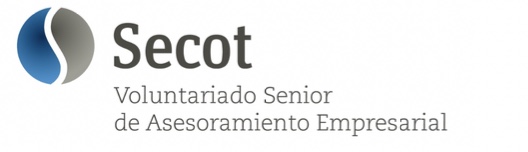 AUTONOMO

RESUMEN DE TODOS LOS DATOS ANTERIORES (4)
Dichas gestorías desarrollarán todas las comunicaciones vuestras con A.E.A.T. ,con la Seguridad Social y las demás instituciones publicas relacionadas, además llevarán la contabilidad de vuestras ventas, la creación de facturas de lo que vendáis, el control de pagos y de impuestos, el resultado económico de vuestro negocio, etc., 

No obstante, la información de ventas y gastos que generéis y que solo conocéis vosotros debéis facilitarlos a la gestoría.
16
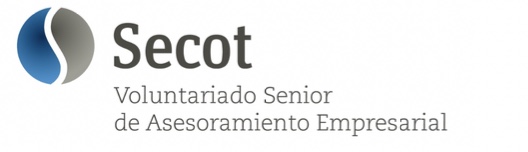 AUTONOMO; ESTATUTOS SOCIALES (1)
Si vas a trabajar como autónomo en sociedad con otro autónomo deberéis redactar entre ambos los estatutos sociales. (en esto también os pueden ayudar las gestorías.)
Para la constitución de la empresa es necesario recoger el conjunto de normas que regirán la misma y que se incorporarán más tarde en la escritura pública de la constitución. (opcional, pero muy importante, ya que evita problemas futuros.)

Para crearla puedes contratar a un abogado. Incluso, si vas a trabajar con una gestoría, esta puede encargarse de este trámite.
17
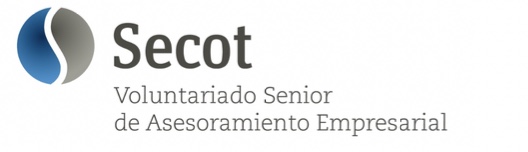 AUTONOMO; ESTATUTOS SOCIALES (2)
Los principales puntos que recogen los estatutos sociales son:
Denominación social
Domicilio social
Objeto social o actividad de la empresa
Capital aportado o bienes o derechos y su valor
Sistema de administración de la sociedad
Adopción de acuerdos
18
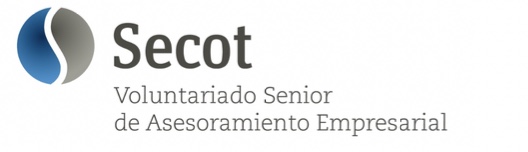 AUTONOMO; ESTATUTOS SOCIALES (3)
¿Constituir la asociación de autónomos ante notario?:
Todos los socios que constituyan una S.L, o una S.A, o cualquier otro tipo de sociedad deberán firmar la Escritura Pública de Constitución de la Sociedad ante notario. Este es uno de los necesarios trámites notariales previos a la inscripción de tu empresa en el Registro Mercantil, no obstante, NO ES NECESARIO COMO AUTONOMO
19
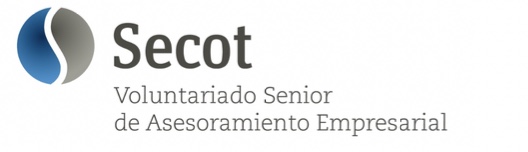 ¿Ya estas list@ para crear tu empresa a nivel legal?
A nivel legal ya tienes todo listo. Eso sí, estos pasos no son comunes para todos los tipos de sociedades o empresas que existan. En algunas ocasiones es necesario solicitar licencias de apertura, licencias de actividad, certificados especiales, etc.
También puedes acudir a SECOT, donde y totalmente gratis te asesorarán y darán toda la formación y asesoría necesaria para poder crear y poner en marcha tu proyecto.
20
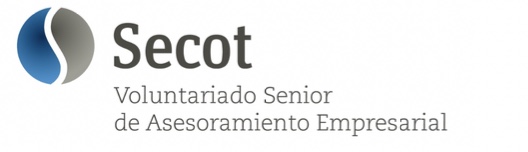 IMPUESTOS DE LA ACTIVIDAD
Sobre las ventas o transacciones

	El principal tributo es el I.V.A.

Sobre los beneficios o rendimientos

	Se tributa en la Declaración de la Renta I.R.P.F.

Tasas

Según el tipo de negocio, podéis tener tasas del ayuntamiento o de la comunidad Autónoma.
21
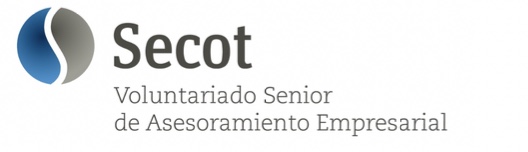 ¿QUE ES EL I.V.A.?
El IVA en nuestra actividad 

El IVA es un impuesto europeo de naturaleza indirecta que recae sobre el consumo y grava;  las entradas de bienes y prestaciones de servicios efectuadas por empresarios y profesionales, las adquisiciones intracomunitarias y las importaciones de bienes.

EN SINTESIS, TODO LO QUE COMPRAMOS.
Hay tres tipos de I.V.A.

21 % Es el mas común.	10 % I.V.A. Reducido.	    4 % I.V.A. Súper reducido
22
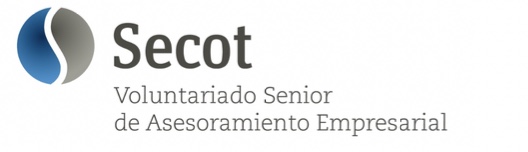 MODALIDADES DE TRIBUTACION
AUTONOMOS
Fiscalidad de los autónomos (hay 2 modalidades)

Estimación directa ( Simplificada 1er. Año)
Pagas impuestos solo por lo que ganas
Declaras IVA por régimen general
Tienes que llevar libros fiscales.

Módulos
El estado te marca lo que tienes que pagar de impuestos
Solo llevas libros de IVA soportado (los de tus compras)
Si ganas más de lo dice el estado, pagas menos impuestos.
Si ganas menos, pagas mas impuestos.

NOTA; Todas estas acciones las realiza la gestoría que podáis contratar
23
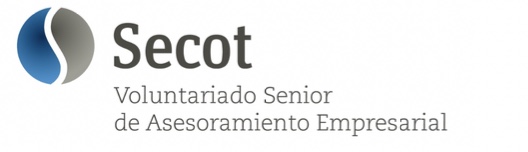 EL AUTONOMO Y SU FISCALIDAD
Mas opciones de fiscalidad

Se puede ser autónomo, trabajando solo.
Se puede ser autónomo en sociedades civiles y en sociedades de 	comunidad de bienes.
El autónomo puede crear o participar en  “S.A. y S.L. siendo 	obligatorio cotizar en el Régimen de la Seguridad Social como 	autónomo, cuando su participación es superior al 25% .
24
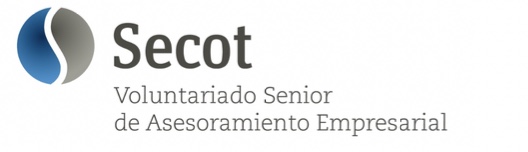 ESTIMACION DIRECTA SIMPLIFICADA
En el primer año de actividad se le aplicará esta modalidad, salvo renuncia o por tributar por 	módulos. 
  Se aplica a los autónomos que facturen menos de 600.000 €uros anuales. 
  El calculo de beneficios es por diferencia entre ingresos y gastos deducibles. Por ingresos se 	entienden los que procedan de las ventas, servicios y subvenciones (estas últimas si las hubiera). 		                    
  Los gastos deducibles, son todos aquellos necesarios para el desarrollo y marcha de la 	actividad.
  GASTOS DE DIFICIL JUSTIFICACION: Se aplicará el 5% sobre el rendimiento neto positivo. Los tickets, facturas simples (recibos a mano) etc. no son deducibles, por lo que hay que acostumbrarse a pedir facturas en gasolineras, taxis, restaurantes, supermercados, etc.
25
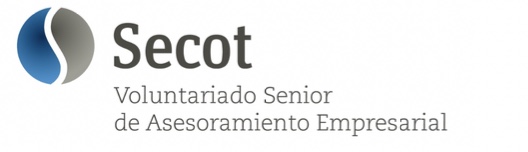 ESTIMACION DIRECTA SIMPLIFICADA
I.R.P.F. AUTONOMO
Se realizan pagos fraccionados trimestrales del 20% del rendimiento neto obtenido.      	Modelo 130 de Hacienda
  Plazo de presentación hasta el día 21 de los meses de abril, julio, octubre y enero. 	Se completa con la declaración anual del IRPF. Mod.100 
  REDUCCION del 20% en los rendimientos netos del IRPF.  Los autónomos dados de 	alta a partir del 1 de Enero de 2013 (Real Decreto Ley 4/2013 de 22 febrero 2013) 	vigente en 2021/2022 y que tributen en el régimen de estimación directa del IRPF, 	disfrutarán durante dos periodos impositivos de una reducción del 20% en el 	rendimiento neto positivo.
26
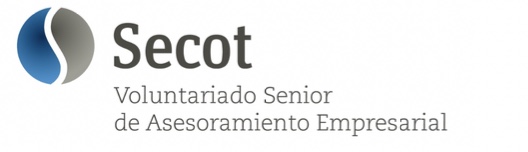 Formas Jurídicas. 1 AUTONOMO
27
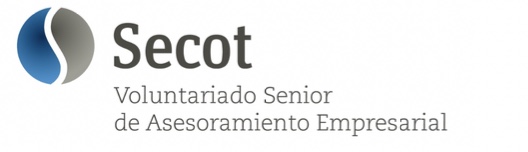 Formas Jurídicas. 2
NOTA ADJUNTA;  Con mas de un 25% de participación o acciones en S.L., o en S.A:, el socio trabajador, 
debe darse de alta como autónomo.
S.L. = IDEAL PARA PYMES CON VARIOS TRABAJADORES
S.A. = IDEAL PARA GRANDES EMPRESAS
28
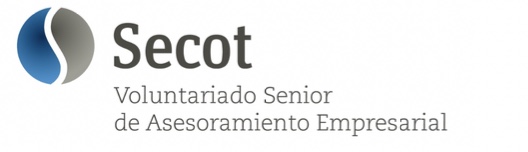 Formas Jurídicas. 3
SOCIEDADES LABORALES;  Mas del 50% del capital debe ser propiedad de los socios trabajadores
Se puede iniciar con 2 socios, pero antes de 36 meses, deben ser mínimo 3 socios.
Reservas legales estatutarias 10% anual, hasta alcanzar un mínimo del 20%
Socios clase general, solo aportan capital, socios laboral, aportan capital y trabajo ASEVAL C.V.
29
[Speaker Notes: Alta en registro Mercantil Central, Notaria, escritura de constitución y registro del capital social.
Hay que registrarse en el Registro Administrativo de las Sociedades Laborales, Firma digital.
Derecho a solicitar el 100% del pago único PARO Incentivos fiscales y ayudas.
Se cotiza en el Régimen General de la S.S.]
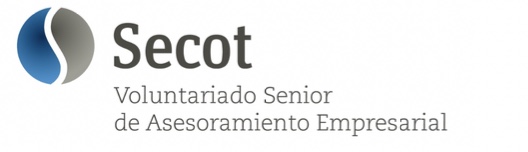 PASOS PARA CREAR UNA EMPRESA Y QUE FUNCIONE
Acabamos de ver varios pasos para crear tu empresa a nivel legal. Sin embargo, aún te queda un largo camino que recorrer para que empiece a funcionar y puedas ver cómo empieza a dar sus frutos.

Para ello, te recomiendo que tomes buena nota de estos otros pasos para lanzar tu empresa al público:
30
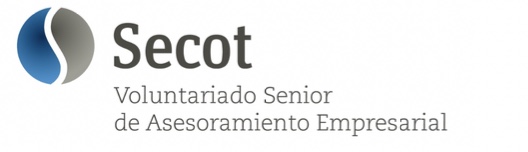 LOS 7 CAPITULOS SIGNIFICATIVOS DE UN PLAN DE EMPRESA
1	EL EMPRENDEDOR Y SU IDEA
2	ANALISIS DAFO
3	PLAN DE MARKETING Y ESTRATEGIA COMERCIAL
4	PLAN DE OPERACIONES Y PRODUCCION (si las hay)
5	ORGANIZACIÓN, ASPECTOR JURIDICOS, LABORAL Y RRHH.
6	PLAN ECONOMICO FINANCIERO
7	RESUMEN EJECUTIVO
31
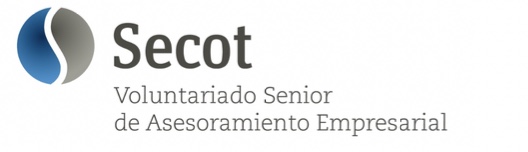 LOS 7 CAPITULOS SIGNIFICATIVOS DE UN PLAN DE EMPRESA (1)
¿Conoces el público al que te vas a enfrentar? ¿Qué necesidades quieres cubrir? ¿Contra qué empresas vas a competir? ¿Qué precio están dispuesto a pagar tus clientes? ¿Cuál es el ciclo de compra de tu producto? ¿Cómo puedes diferenciarte y hacerte un hueco entre tanta competencia? Para dar respuestas a todas estas preguntas es necesario realizar un análisis de mercado.
Las características del mercado en el que va a operar tu empresa, y conocerlas, es clave.
32
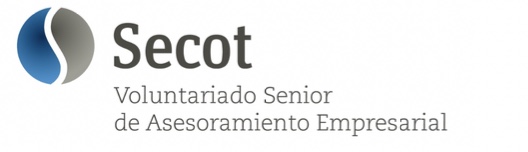 LOS 7 CAPITULOS SIGNIFICATIVOS DE UN PLAN DE EMPRESA (2)
Ni todos los sectores son iguales, ni una empresa va a funcionar igual en todas las ciudades, barrios y ubicaciones. Cada región tiene sus propias particularidades, y necesitas tenerlas en cuenta para analizar la viabilidad de tu empresa.
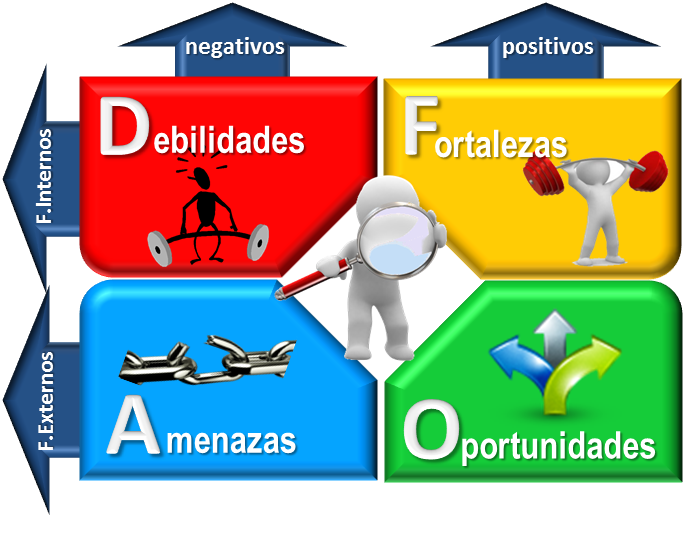 Con el DAFO, conocerás los
Puntos fuertes y débiles de tu proyecto, así como las oportunidades o baches en el camino que te puedas encontrar, y que algunas de las veces son ajenas a tu negocio.
Antes de crear tu empresa es preciso y recomendable realizar un DAFO
33
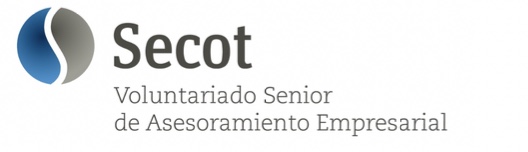 LOS 7 CAPITULOS SIGNIFICATIVOS DE UN PLAN DE EMPRESA (3)
Llegados a este punto en SECOT os podemos ayudar con todos estos temas.

Analizaremos conjuntamente y partiendo de VUESTRO PROYECTO DE NEGOCIO o IDEA, todos los temas necesarios para su desarrollo y puesta en marcha
Se buscará un Plan de Marketing adaptable a vuestro proyecto o idea, 
Si hay operaciones (producción) se desarrollará según el producto y sus necesidades. (orfebrería, barro, etc.)
El inicio de la mayoría de actividades económicas, se recomienda realizarlas como Autónomo. Si la actividad aumenta, siempre se puede cambiar a una S.L. (sociedad Limitada) 
El Plan Económico Financiero es uno de los temas más importantes en la creación de una actividad económica y más difícil de gestionar, y en este punto recibiréis toda la ayuda y asesoramiento se SECOT
34
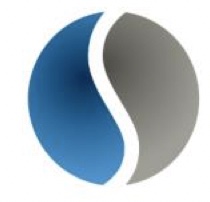 SECOT VALENCIA
COMO CREAR UNA EMPRESA
SECOT, AYUDAMOS AL EMPRENDIMIENTO Y A CREAR EMPRESAS
Calle Garrigues nº5, 6º piso, VALENCIA, tfno. 963152000
JUNIO DE 2022
J. FRANCISCO VELASCO
35